17
18
19
20
1
21
26
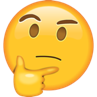 Choisis un numéro
Qu’est-ce que c’est?
Dans quelle pièce nous pouvons trouver cet objet?
22
15
3
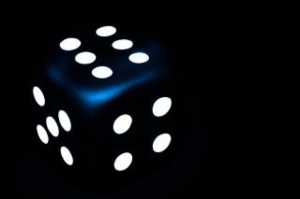 14
29
4
30
13
28
5
12
27
6
10
7
25
8
11
Qu’est-ce que c’est?Dans quelle pièce nous pouvons trouver cet objet?
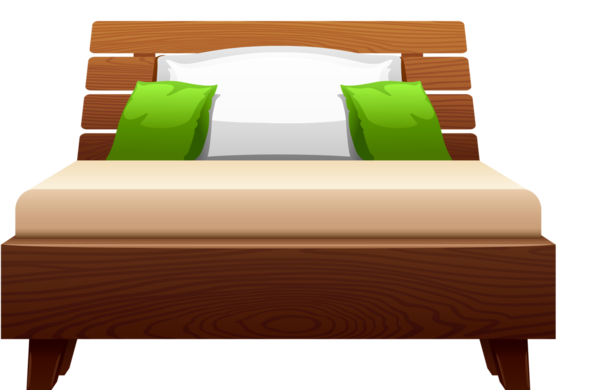 C’est un lit!

Nous pouvons le trouver dans la chambre!

Qu’est-ce que c’est?Dans quelle pièce nous pouvons trouver cet objet?
C’est une biliothèque!

Nous pouvons la trouver dans le salon!
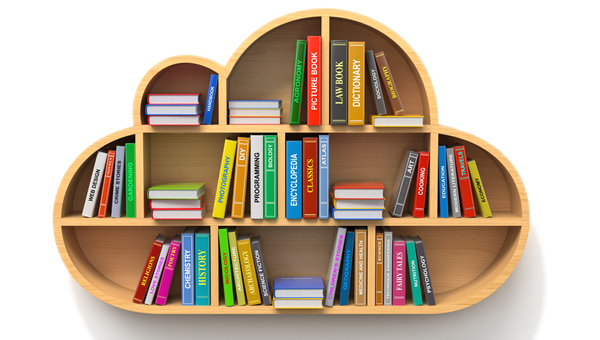 
Qu’est-ce que c’est?Dans quelle pièce nous pouvons trouver cet objet?
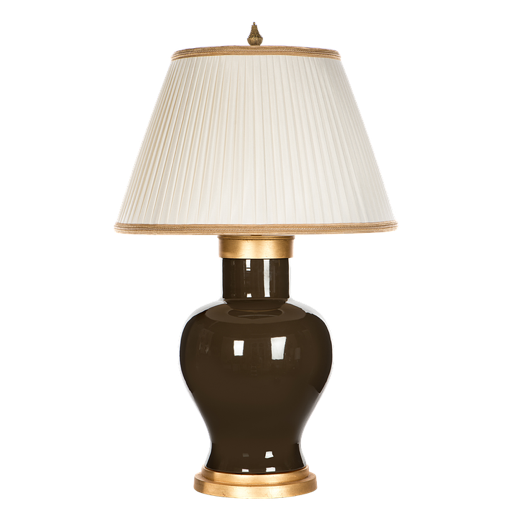 C’est une lampe!

Nous pouvons la trouver dans la chambre!

Qu’est-ce que c’est?Dans quelle pièce nous pouvons trouver cet objet?
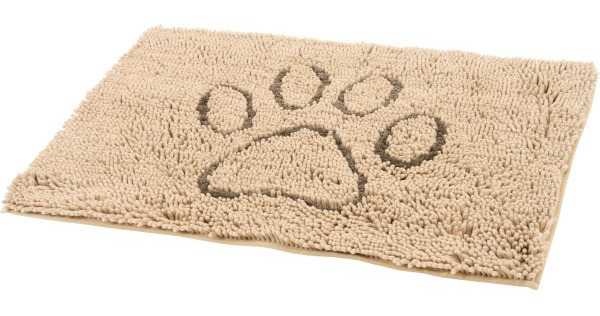 C’est un tapis!

Nous pouvons le trouver à l’entrée!

Qu’est-ce que c’est?Dans quelle pièce nous pouvons trouver cet objet?
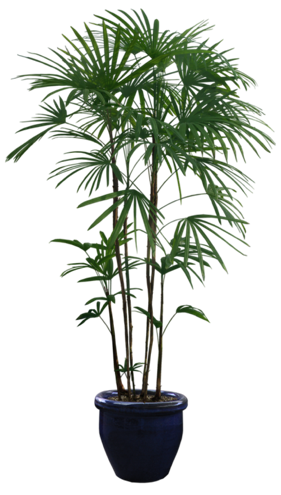 C’est une plante!

Nous pouvons la trouver dans le salon!

Qu’est-ce que c’est?Dans quelle pièce nous pouvons trouver cet objet?
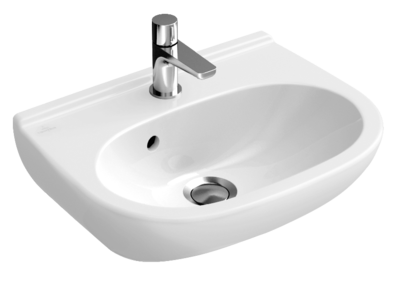 C’est un lavabo!

Nous pouvons le trouver dans la salle de bain!

Qu’est-ce que c’est?Dans quelle pièce nous pouvons trouver cet objet?
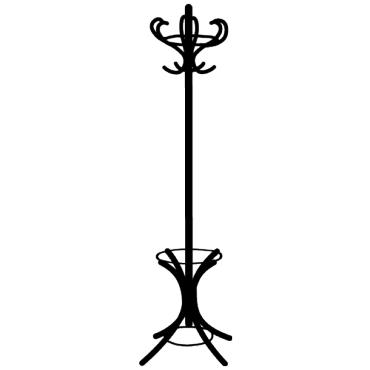 C’est un porte-manteau!

Nous pouvons le trouver dans le hall!

Qu’est-ce que c’est?Dans quelle pièce nous pouvons trouver cet objet?
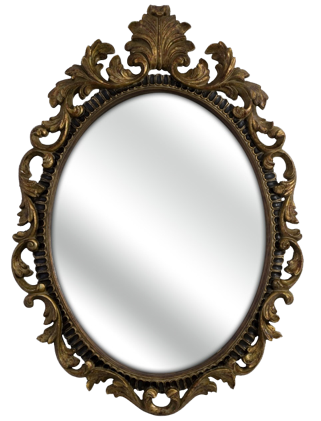 C’est un miroir!

Nous pouvons le trouver dans la salle de bain!

Qu’est-ce que c’est?Dans quelle pièce nous pouvons trouver cet objet?
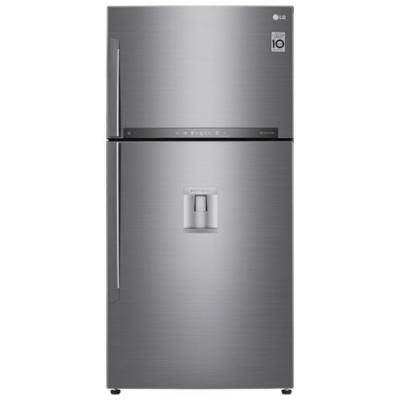 C’est un frigo!

Nous pouvons le trouver dans la cuisine!

Qu’est-ce que c’est?Dans quelle pièce nous pouvons trouver cet objet?
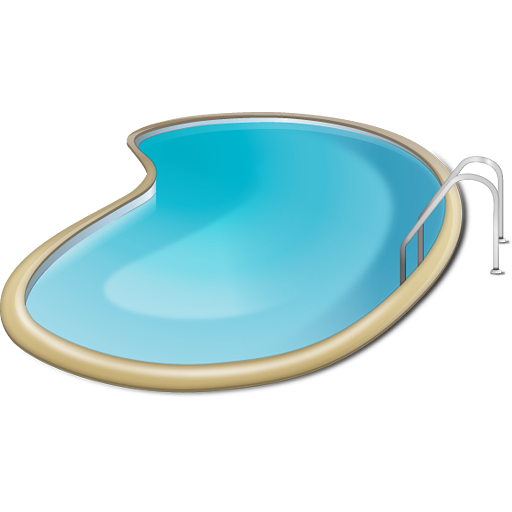 C’est une piscine!

Nous pouvons la trouver dans le jardin!

Qu’est-ce que c’est?Dans quelle pièce nous pouvons trouver cet objet?
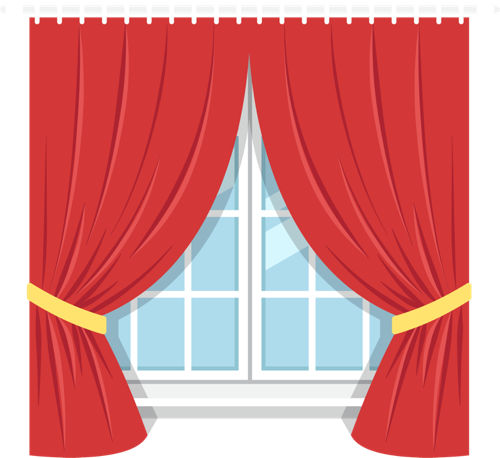 Ce sont des rideaux!

Nous pouvons les trouver dans le salon!

Bravo!
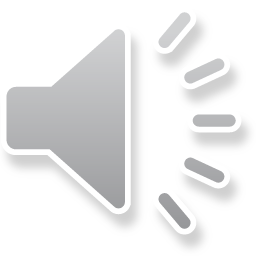 